ТЕРРОРИЗМ КАК ГЛОБАЛЬНАЯ ПРОБЛЕМА СОВРЕМЕННОСТИ
Выполнил: Мититаниди Павел Олегович
Научный руководитель: Спектор Людмила Александровна
Группа: УГП-Гb31
ТЕРРОРИЗМ – УГРОЗА ЧЕЛОВЕЧЕСТВУ
Террористические акты уносят огромное количество невинных жизней, наводят страх и ужас на людей всего мира, что является угрозой национальной безопасности страны
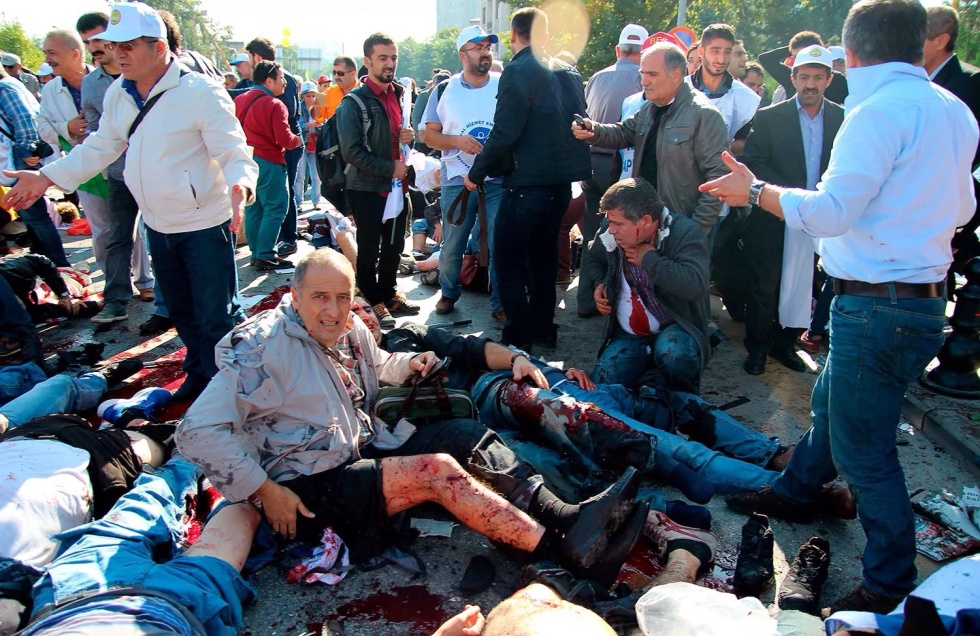 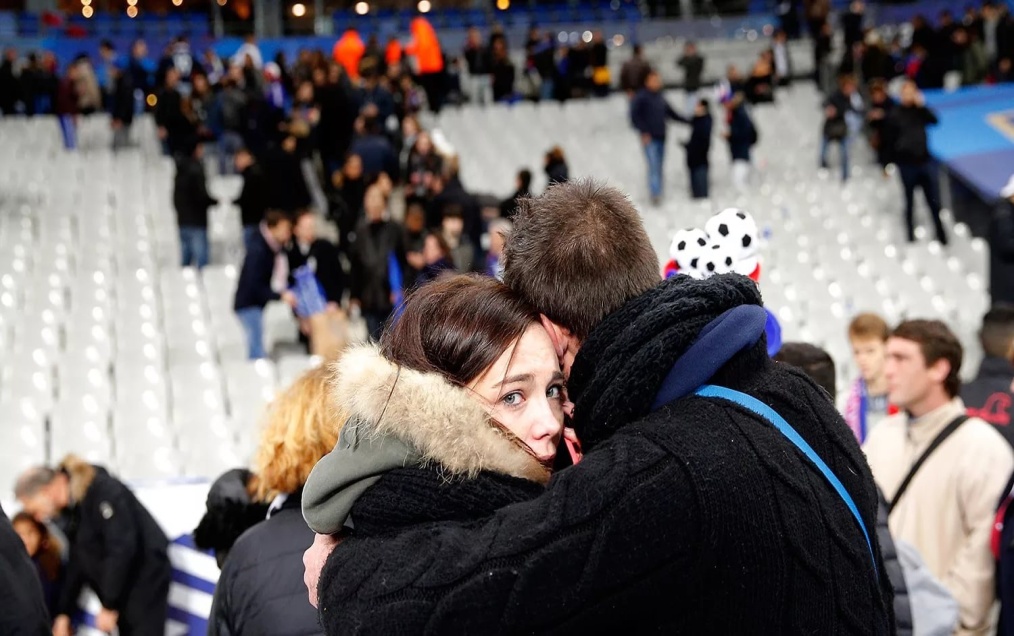 Международный  терроризм причиняет непроходимую  боль тысячам людей
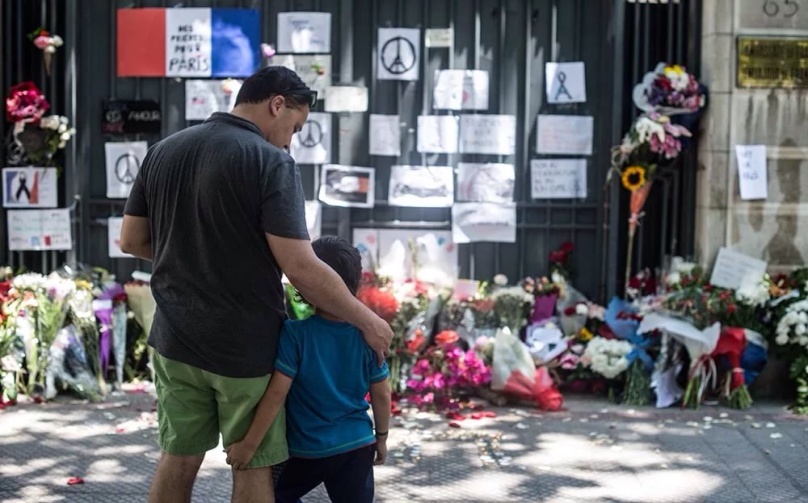 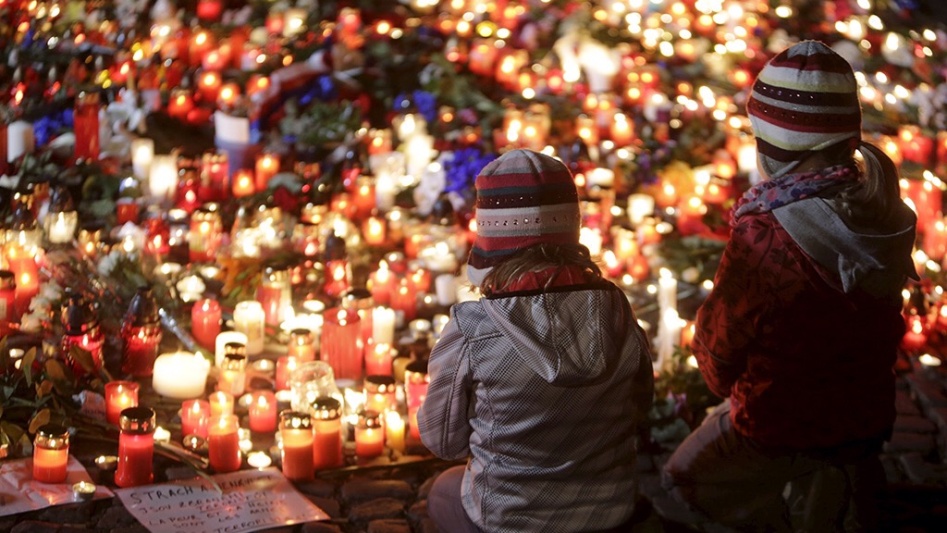 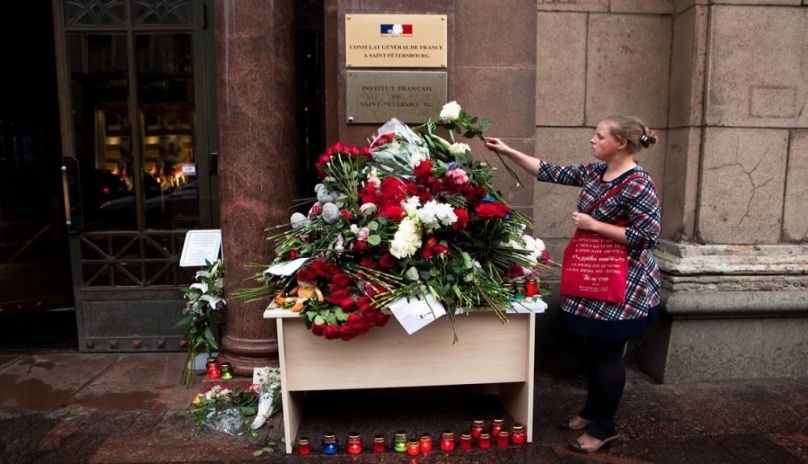 ИГИЛ – это международная террористическая организация, которая является самой многочисленной, радикальной и агрессивной на сегодняшний день
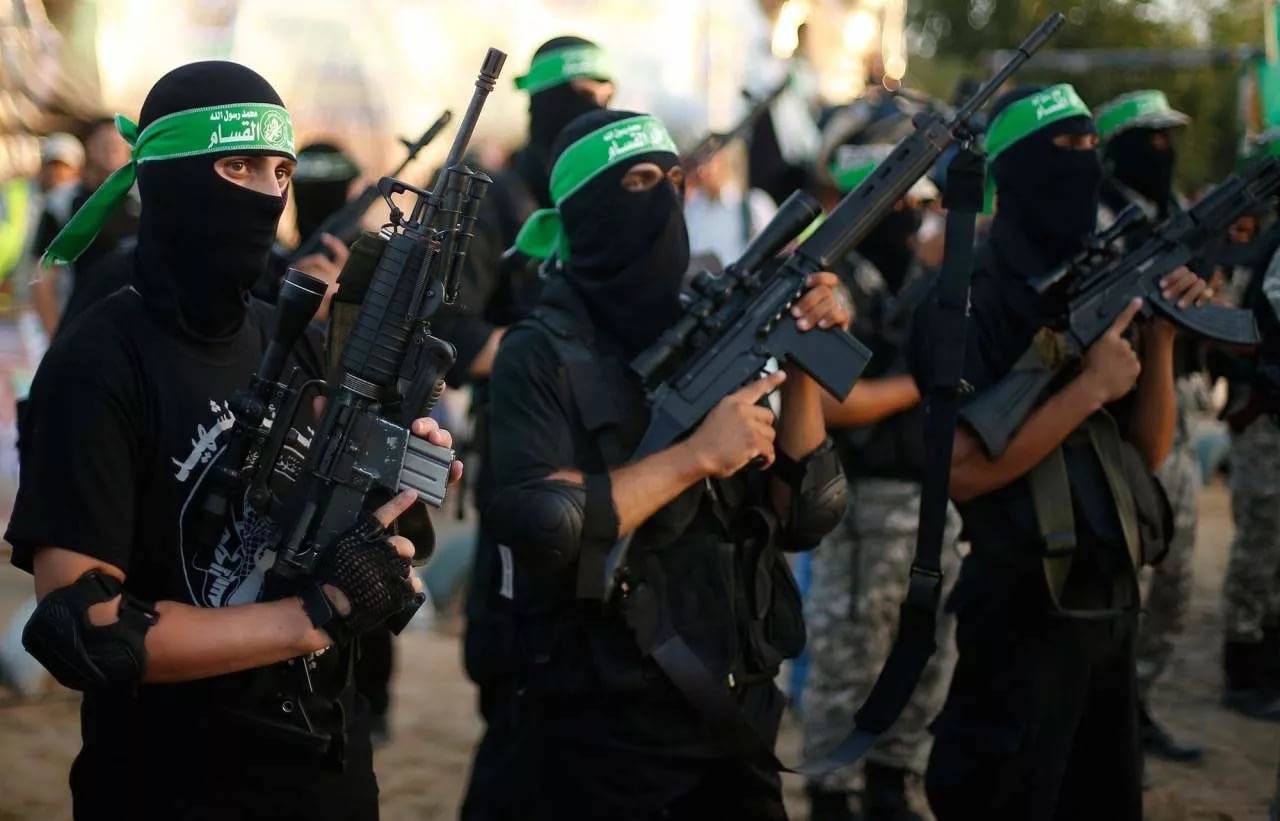 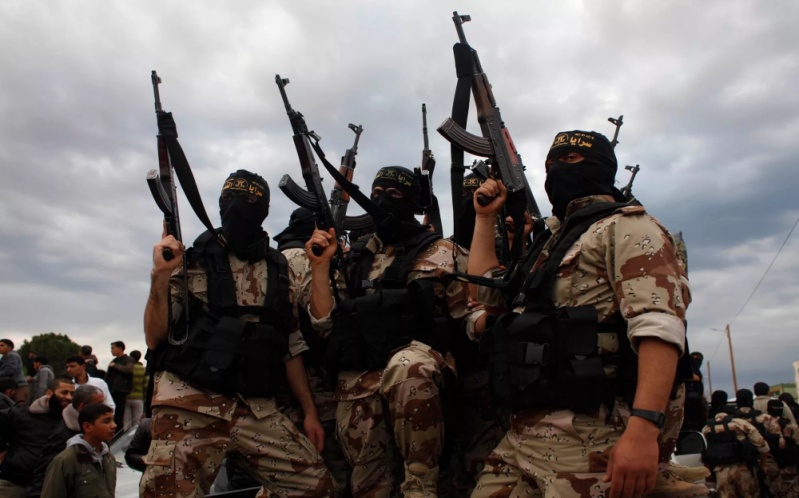 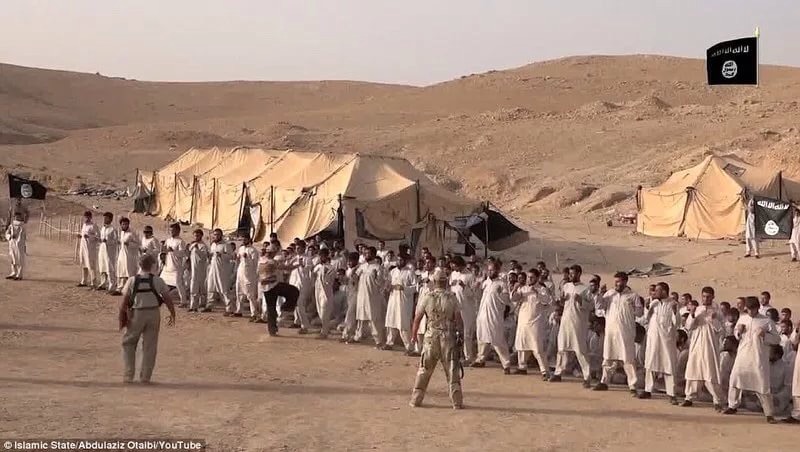 Международный терроризм на современном этапе
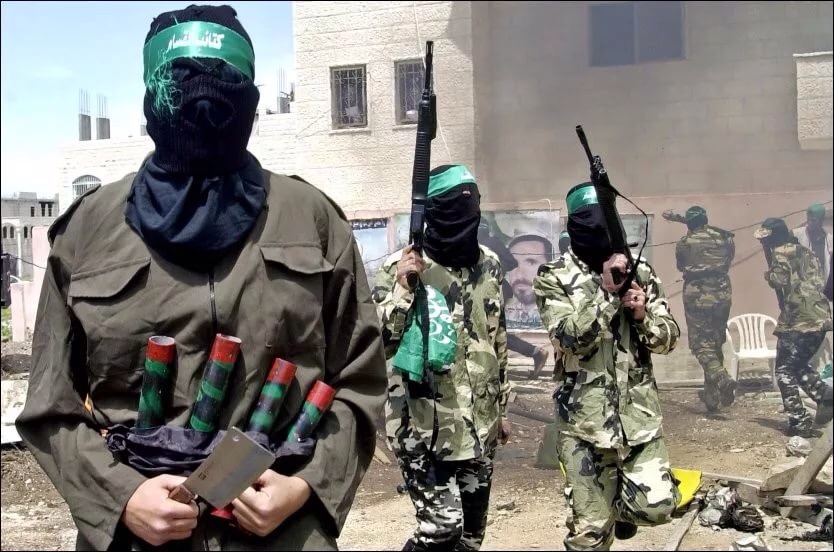 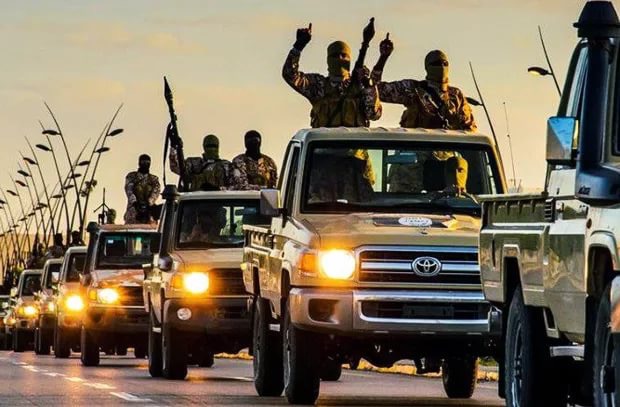 ООН НА СТРАЖЕ МИРА И БЕЗОПАСНОСТИ ВО ВСЕМ МИРЕ
ГЛОБАЛЬНАЯ КОНТРТЕРРОРИСТИЧЕСКАЯ СТРАТЕГИЯ ООН В ФОРМЕ РЕЗОЛЮЦИИ
«Убежден: серия терактов, обрушившихся на Россию, - это прямая угроза всем цивилизованным государствам, и ответ на нее обязан быть совместным» - В. В. Путин
«Мы справились с этим (уничтожением запрещенной в РФ группировки «Исламское государство»). От имени всего народа Сирийской Арабской Республики выражаю глубокую признательность за ту роль, которую сыграли ваши Вооруженные силы. Победы, которые достигнуты, коснулись не только нашего государства, но и соседних стран» – сказал Башар Асад.
[Speaker Notes: м]
Государства мира и человечество в целом должны принять все возможные усилия для установления контроля над терроризмом и борьбы с ним
Спасибо за внимание!